第Ⅰ会場
1月18日（水）
13:30～15:00	S-03　土木・建築分野におけるレーザー利用
15:15～16:45	S-03　土木・建築分野におけるレーザー利用

1月19日（木）
13:30～15:00	S-04 超スマート社会のレーザー照明・ディスプレイ 
					  ～進化する照明，カメラ，ディスプレイの最前線～
15:15～16:45 	S-04 超スマート社会のレーザー照明・ディスプレイ 
					  ～進化する照明，カメラ，ディスプレイの最前線～
第Ⅱ会場
1月18日（水）
10:00～12:15	A01 冷却原子分子
13:30～15:00	A02 XFEL・高次高調波
15:15～16:30	A03 固体

1月19日（木）
9:30～10:45		A04 凝縮相
11:00～12:15	A05 高分解能分光
13:30～15:00	A06 光電子・パルス電子線
15:15～16:45	A07 波形整形
第Ⅱ会場
1月20日（金）
9:00～10:30		S-12 カオス超越性とオフシェル科学の夜明け 
							～複雑系の伯楽を目指して～ 
10:45～12:15	S-12 カオス超越性とオフシェル科学の夜明け 
							～複雑系の伯楽を目指して～ 
13:30～15:00	S-12 カオス超越性とオフシェル科学の夜明け 
							～複雑系の伯楽を目指して～ 
15:15～17:15	S-12 カオス超越性とオフシェル科学の夜明け 
							～複雑系の伯楽を目指して～
第Ⅲ会場
1月18日（水）
10:45～12:15		G01 光通信デバイスI
13:30～15:00		G02 光ファイバ伝送技術
15:15～16:15		G03 光変調技術
16:30～17:30		G04 光通信デバイス II

1月19日（木）
9:30～10:30		G05 光無線技術 I
10:45～12:00		G06 光無線技術 II
13:30～15:00		S-09 光有無線のためのデバイス・サブシステム技術
15:15～16:45		S-09 光有無線のためのデバイス・サブシステム技術
第Ⅴ会場
1月18日（水）
10:00～11:15	C01 レーザー・ビーム・計測器開発
11:30～12:45	C02 物質加工・電子加速
14:00～16:00	S-06 FL研究会10周年記念シンポジウム
					　　　 ファイバレーザー技術の新展開
16:15～17:45	S-06 FL研究会10周年記念シンポジウム
					　　　 ファイバレーザー技術の新展開
第Ⅴ会場
1月19日（木）
9:00～10:30		C03 高圧物性
10:45～12:00	C04 レーザー核融合
13:30～15:10	S-01 レーザー核融合研究開発の動向
～点火燃焼を踏まえた2040年エネルギー変換炉実現戦略～
15:25～17:15	S-01 レーザー核融合研究開発の動向
～点火燃焼を踏まえた2040年エネルギー変換炉実現戦略～

1月20日（金）
9:00～10:30		C05 高エネルギー密度科学
10:45～12:00	C06 EUV軟X線光源・中性子源
13:30～15:30	C07 プラットフォーム・新素粒子探索
						  ・核科学・実験室宇宙物理
15:45～17:15	C08 イオン加速
第Ⅵ会場
1月18日（水）
10:00～11:00	B01 ファイバレーザー１
11:15～12:30	B02 ファイバレーザー2
13:30～15:00	B03 中赤外レーザー
15:15～16:30	B04 微小共振器レーザー
17:00～18:00	B05 新レーザー技術1

1月19日（木）
9:00～10:30		B06 新レーザー技術2
10:45～12:30	B07 可視・紫外レーザー、磁気光学材料
13:30～15:00	B08 ファイバレーザー3
15:15～16:45	B09 高出力レーザー
第Ⅵ会場
1月20日（金）
9:00～10:30		S-07 Hot Topics in Photonics
							：フォトニクス分野の注目研究2022
10:45～12:15	S-07 Hot Topics in Photonics
							：フォトニクス分野の注目研究2022
13:30～14:45	B10 新レーザー材料1
15:15～16:30	B11 新レーザー材料2
16:45～18:15	B12 光波制御
第Ⅶ会場
1月18日（水）
10:00～11:00	D01 次世代レーザー加工
11:15～12:30	D02 フェムト秒レーザー加工
13:30～15:00	D03 ガラス加工
15:15～16:30	D04 ピーニング
16:45～18:15	D05 表面改質・微細加工

1月19日（木）
9:00～10:00		D06 シミュレーション
10:15～11:45	D07 レーザー改質による機能性付与
13:40～15:10	D08 液中加工
15:15～17:00	D09 フェムト秒レーザー加工
第Ⅶ会場
1月20日（金）
9:00～10:30		D10 レーザー加工応用
10:45～12:30	D11 表面改質
13:30～15:00	D12 計測・メカニズム
15:15～16:30	D13 積層造形１
16:45～18:15	D14 積層造形 2
第Ⅷ会場
1月18日（水）
10:00～11:00	I01 レーザー治療・生体光学計測
11:15～12:15	I02 生物・医学応用基礎
13:30～14:30	I03 近・中赤外光の医学・生物学応用
14:45～16:15	S-08 生命科学とフォトニクス
							～レーザー技術を極めて生体をみる～
16:30～18:00	S-08 生命科学とフォトニクス
							～レーザー技術を極めて生体をみる～
第Ⅷ会場
1月19日（木）
9:30～10:30		I04 ラマンイメージング
10:45～12:15	I05 光音響イメージング・分光
13:30～15:00	I06 非線形光学イメージング
15:15～16:30	I07 OCT

1月20日（金）
9:30～10:30		I08 オプトジェネティクス・ラマン
10:45～12:30	I09 医学応用
13:30～15:15	I10 ラマン・蛍光分光
第Ⅸ会場
1月18日（水）
13:30～14:45	E01 ホログラフィ応用計測
15:00～17:15	E02　光干渉計測・形状計測

1月19日（木）
9:30～10:30		E03 LIDAR計測
10:45～12:15	E04 ファイバーセンサー・環境計測
13:30～15:00	E05 光コム・分光計測(1)
15:15～16:45	E06 光コム・分光計測(2)
第Ⅸ会場
1月20日（金）
9:00～10:30		E07 磁気計測・OCT
10:45～12:15	E08 光源・検出器・テラヘルツ光
13:30～15:10	S-02 「スマートパワーレーザーシステム」の進展
							～産学官の取り組みから～
15:15～16:25	S-02 「スマートパワーレーザーシステム」の進展
							～産学官の取り組みから～
第Ⅺ会場
1月18日（水）
13:30～15:15	H01 イメージング
15:30～17:00	H02 イメージセンサとイメージング

1月19日（木）
9:30～10:15		H03 光計測とデバイス
10:45～12:15	S-05 LiDARイメージセンサの最新技術と
							時間分解撮像の応用の広がり
13:30～15:00	S-05 LiDARイメージセンサの最新技術と
							時間分解撮像の応用の広がり
15:15～17:00	H04 生体イメージングと医療

1月20日（金）
10:00～11:30	H05 ホログラフィ
13:40～14:55	H06 ディスプレイ
第Ⅻ会場
1月19日（木）
10:15～11:45	F01 高機能共振器レーザー
13:30～15:00	F02 深紫外波長変換デバイス
15:15～17:00	F03 量子フォトニクスデバイス

1月20日（金）
10:45～12:15	F04 新規レーザー構造・材料
13:30～15:15	F05 新規窒化物半導体レーザー
第Ⅻ 会場
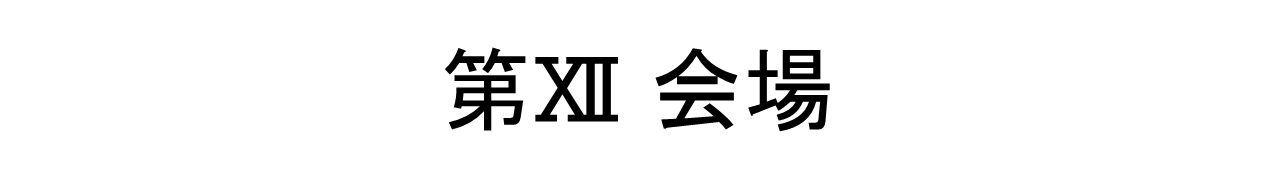 1月18日（水）
13:30～15:00	S-10 水中無線技術の進展
					～水中における無線通信，無線給電，LiDAR～
15:15～16:45	S-10 水中無線技術の進展
					～水中における無線通信，無線給電，LiDAR～

1月19日（木）
9:30～10:30	X01 光センシング技術の新展開
10:45～12:15	X02 社会実装に向かう赤外分光技術
13:30～15:00	X03 新しい光操作技術
15:15～16:30	X04 テラヘルツ及び新光源技術

1月20日（金）
9:00～10:30	S-11 空間伝搬光技術の進展と応用システムへの期待
10:45～12:15	S-11 空間伝搬光技術の進展と応用システムへの期待
お願い
新型コロナウイルス感染予防のため、下記の点について
ご協力よろしくお願い致します。
・ マスク着用・手指消毒をお願い致します。
・ 会議室の収容人数（席数）を超える入場は禁止されて
　おります。立ち見はおひかえください。
お願い
新型コロナウイルス感染予防のため、下記の点について
ご協力よろしくお願い致します。
・ マスク着用・手指消毒をお願い致します。
・ 会議室の収容人数（席数）を超える入場は禁止されて
　おります。立ち見はおひかえください。
・ 休憩室での会話はおひかえください。